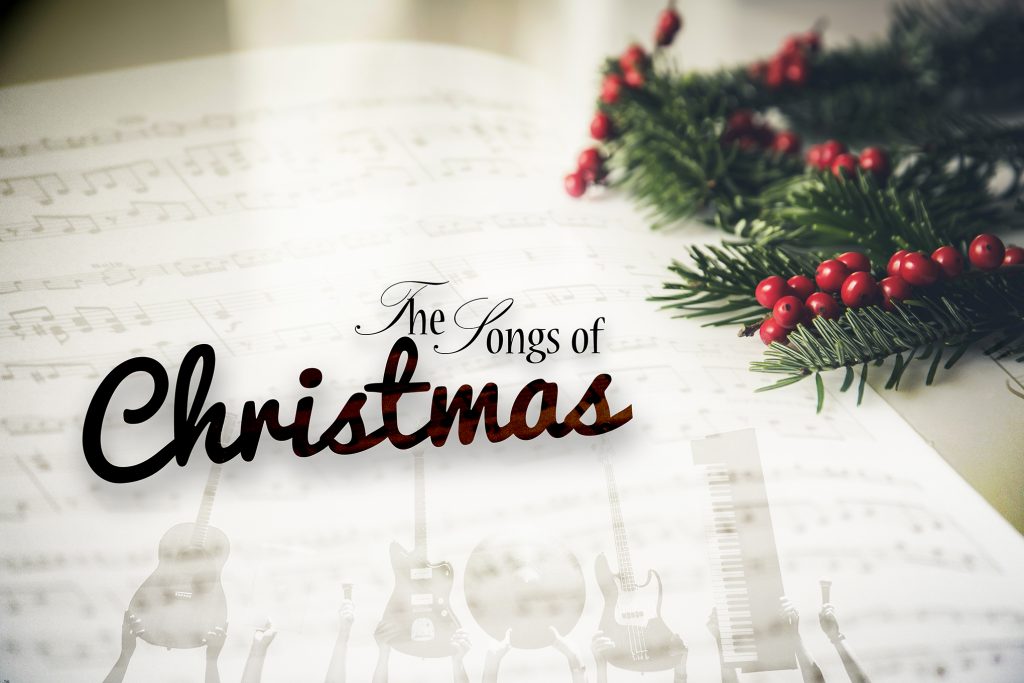 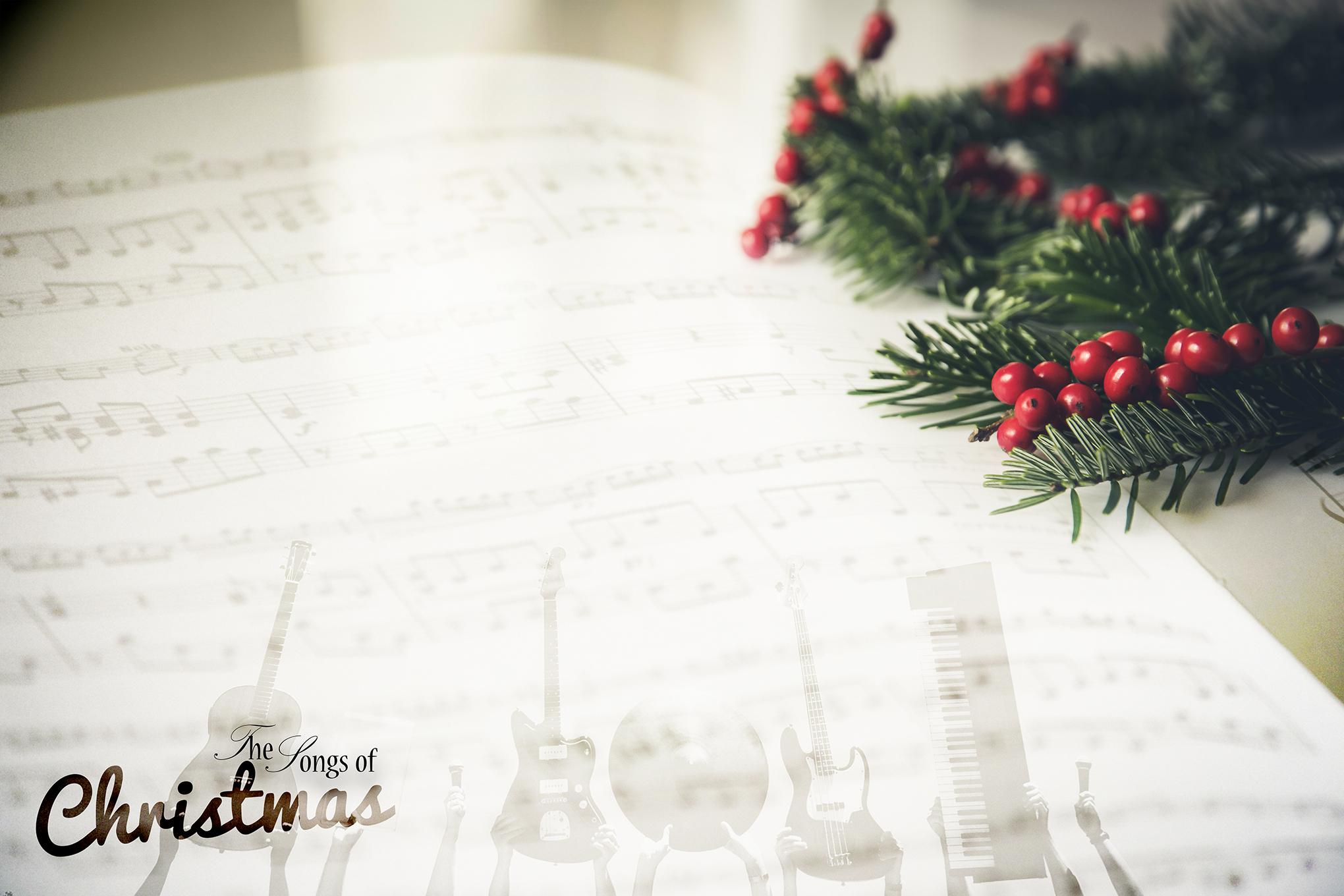 Matthew 2:1-12
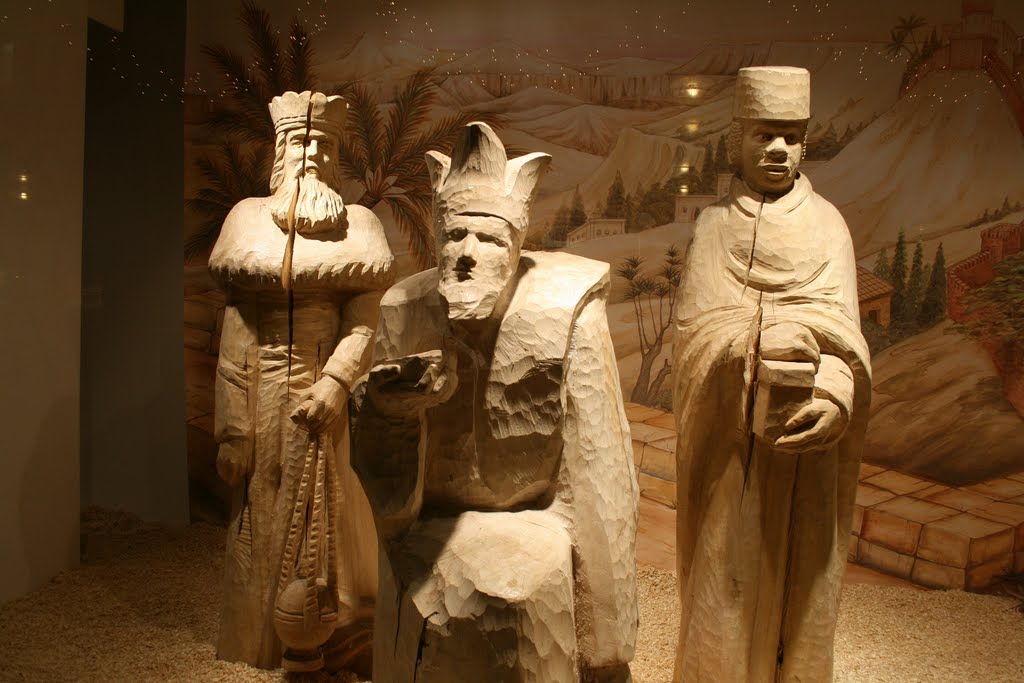 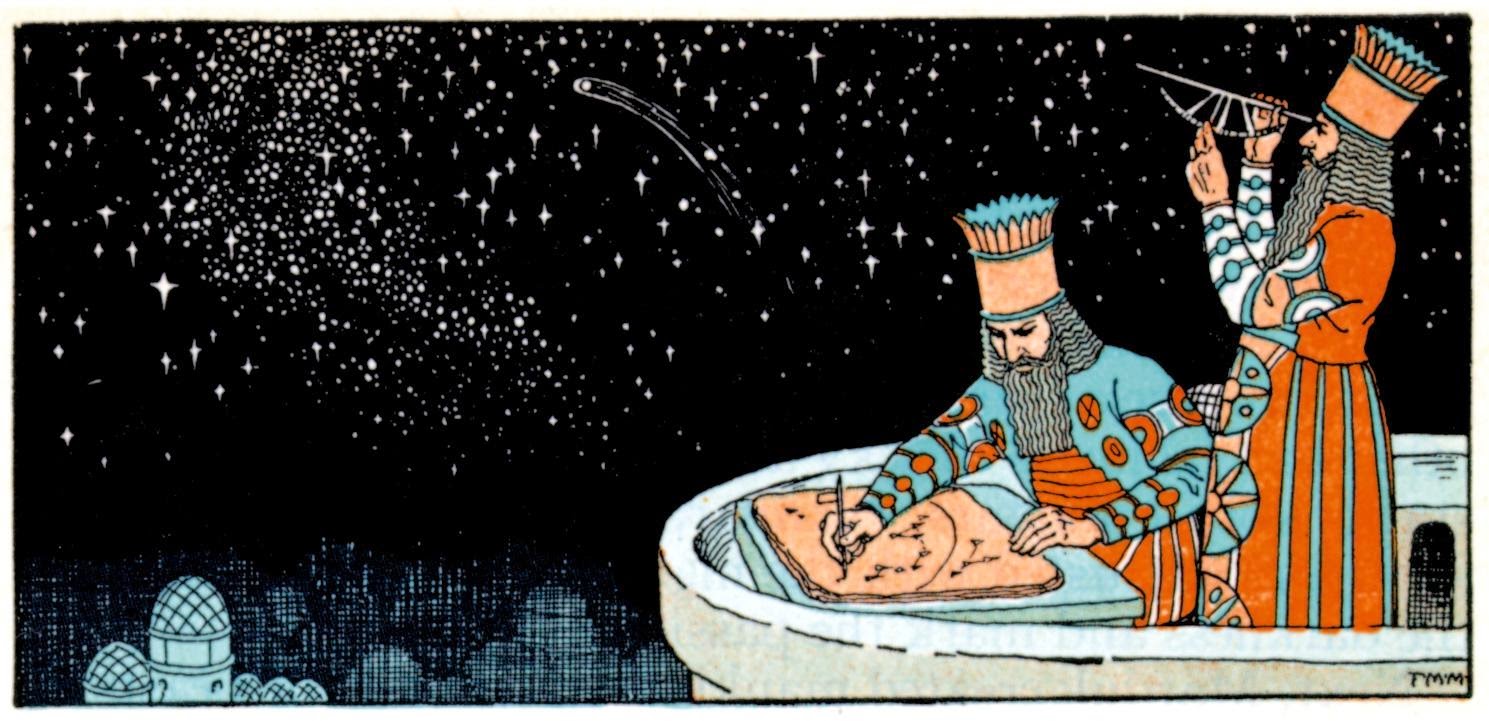 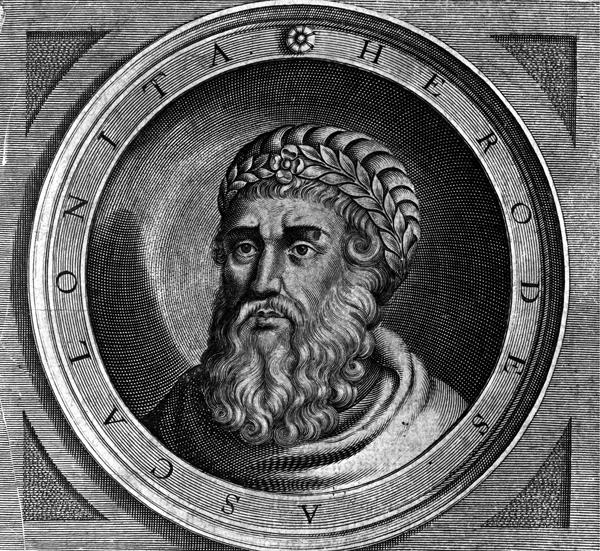 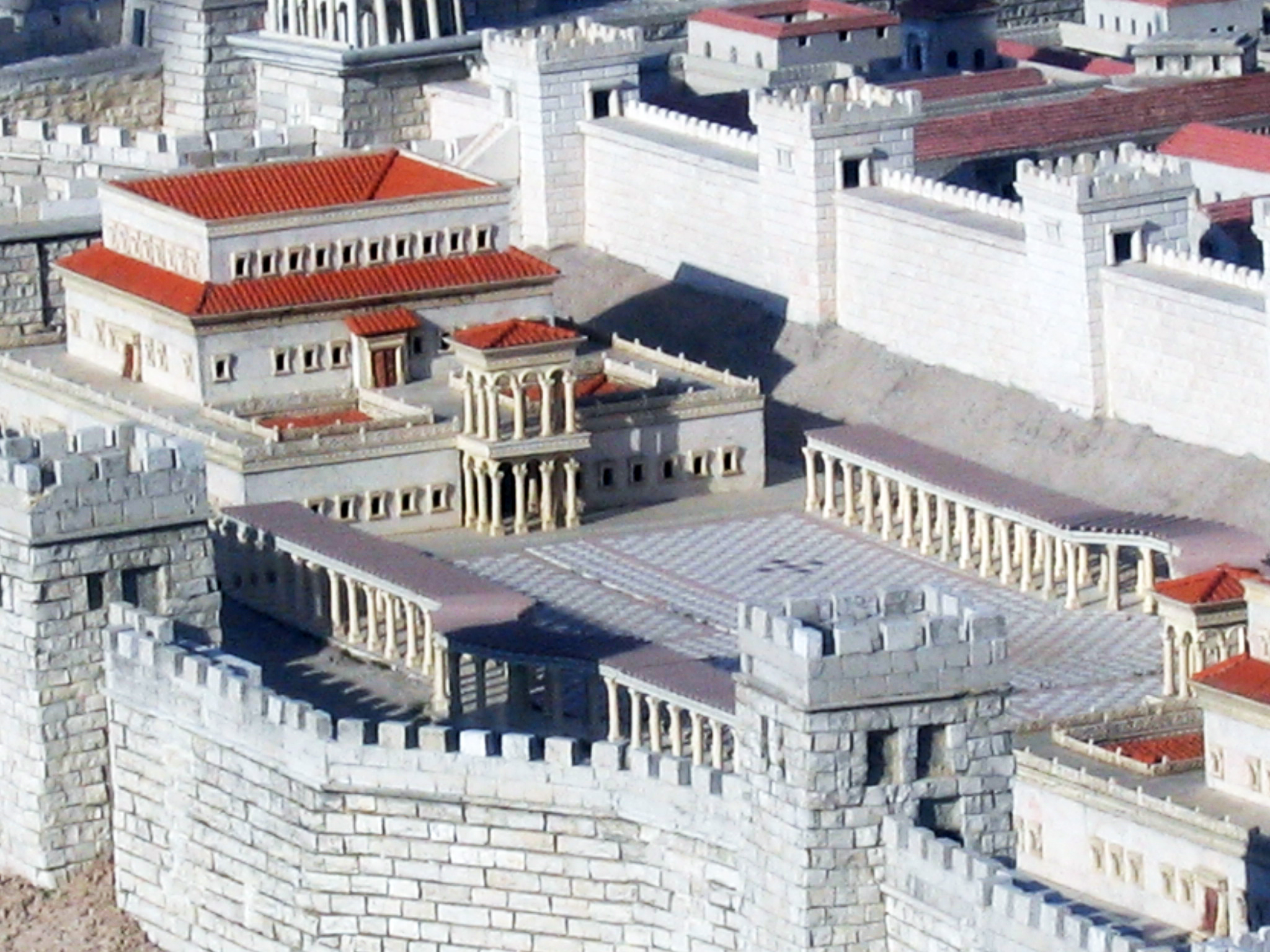 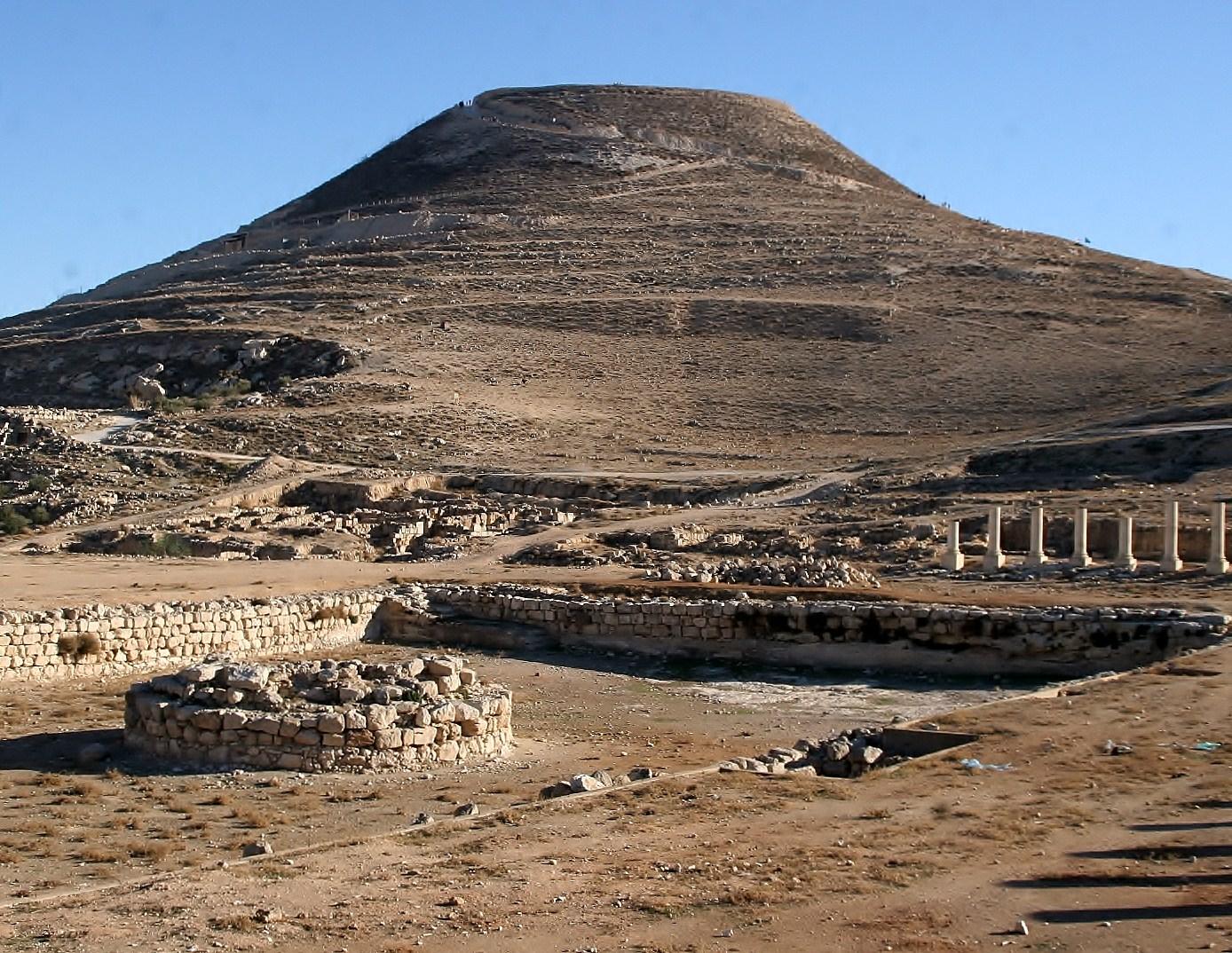 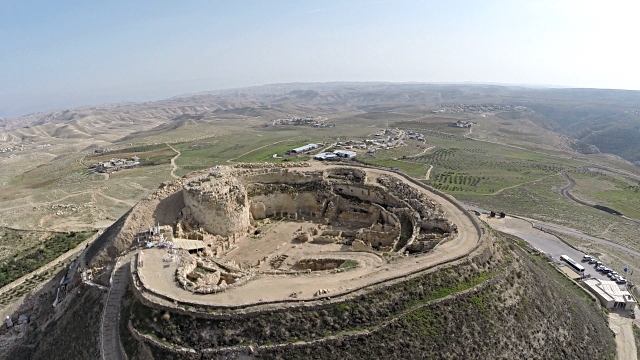 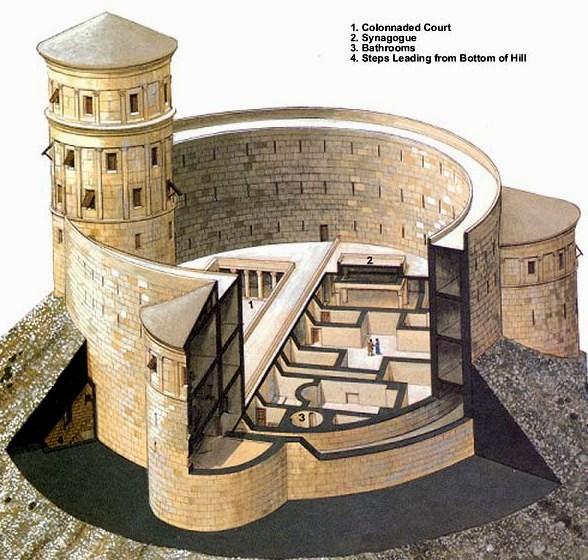 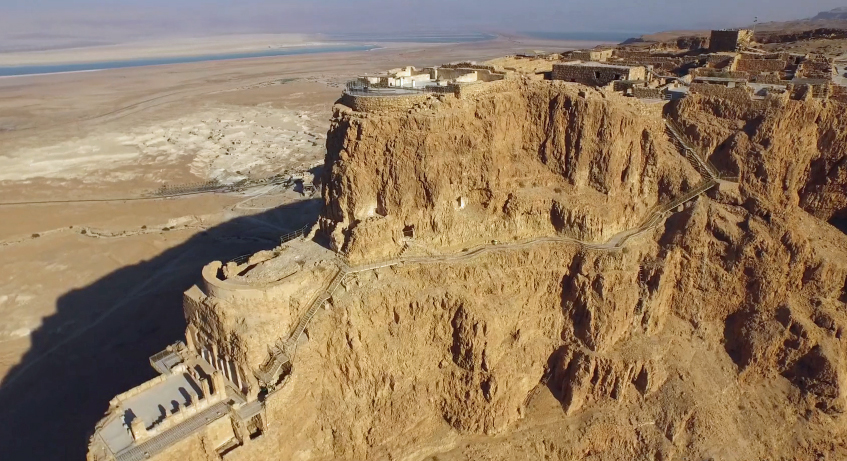 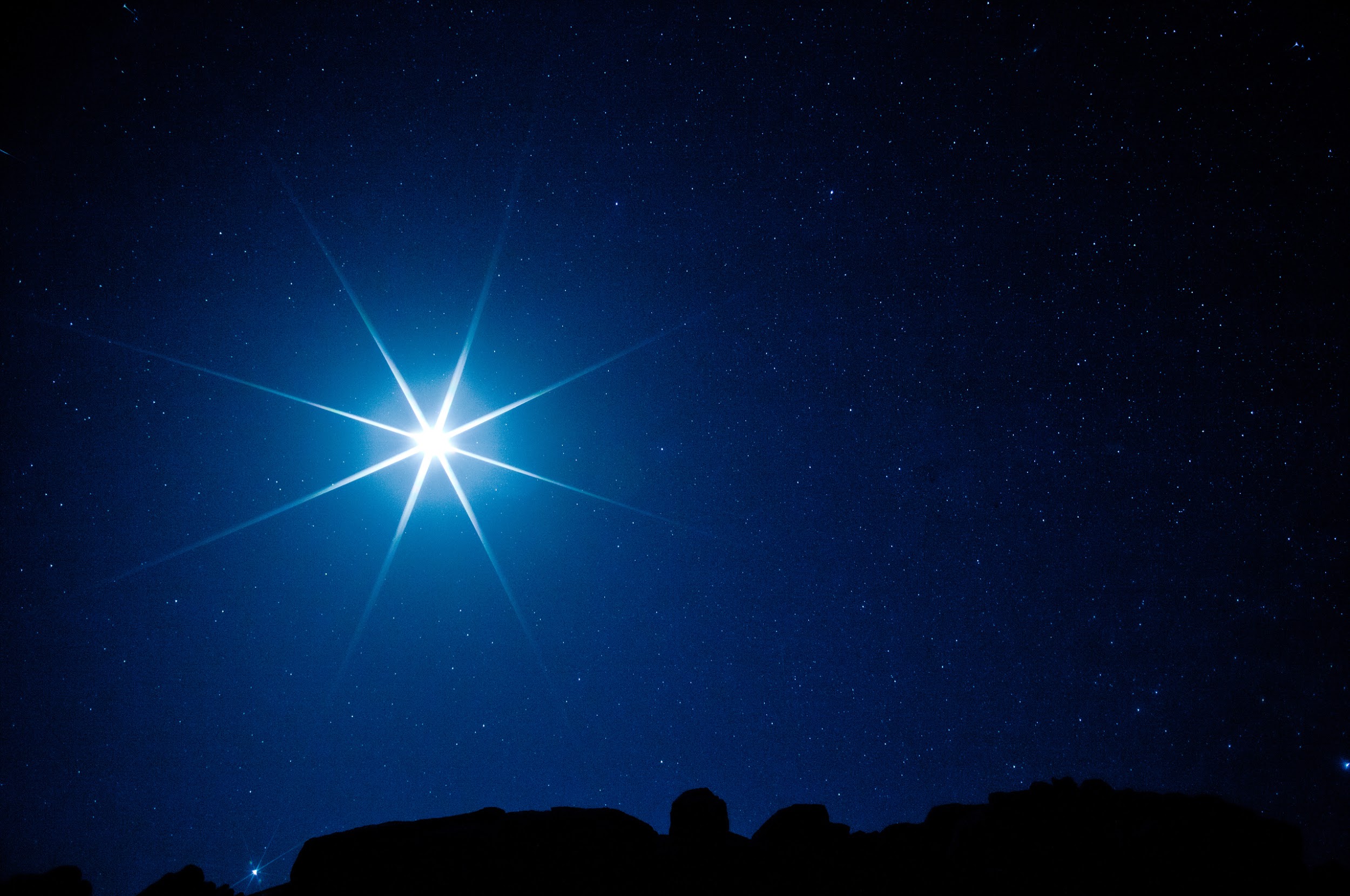 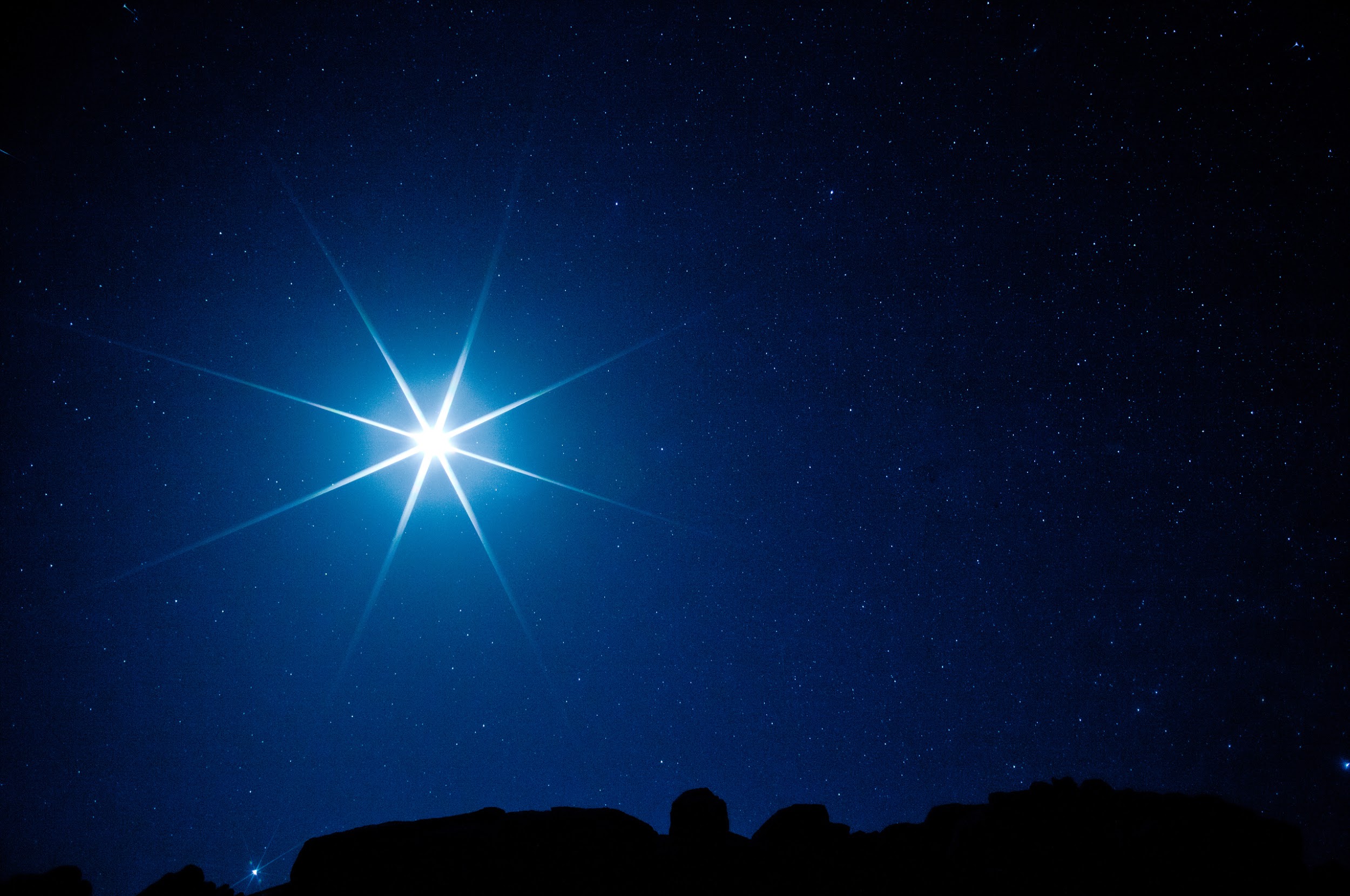 God Is Free
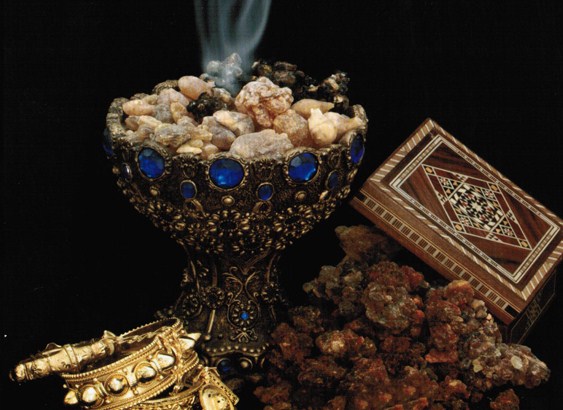 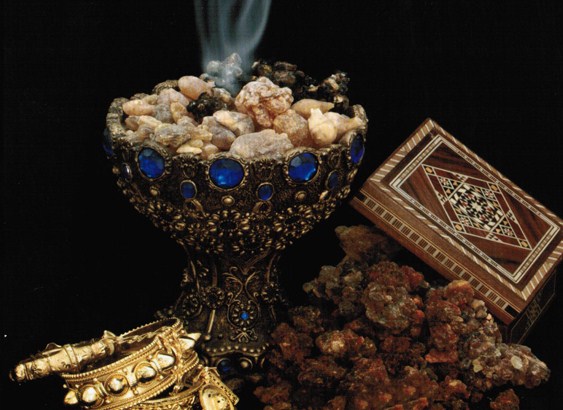 God Provides
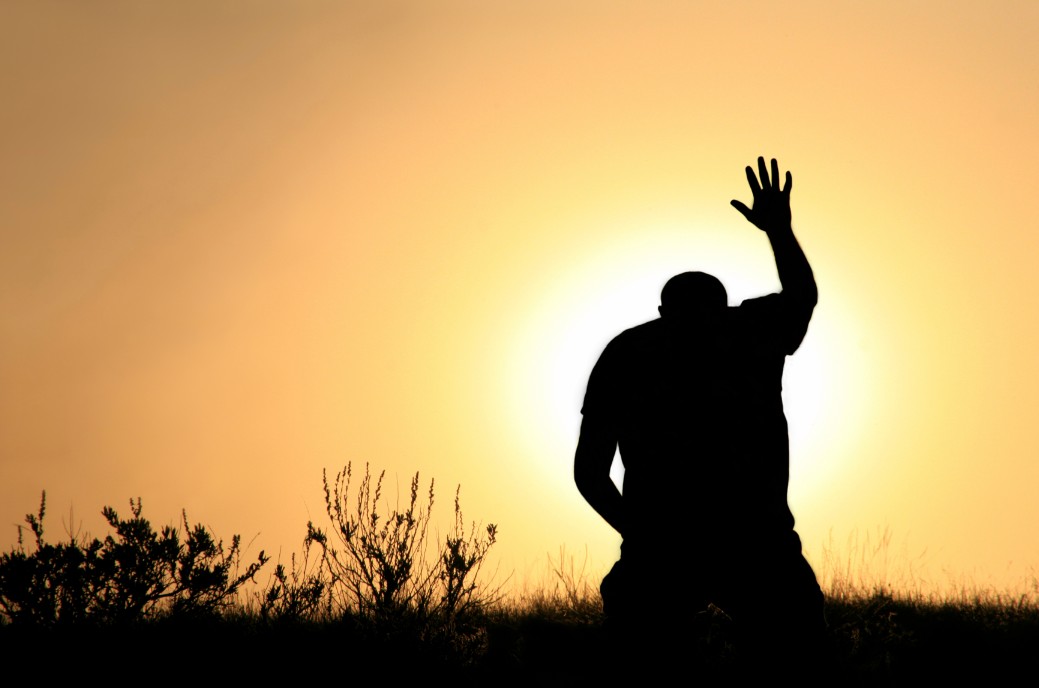 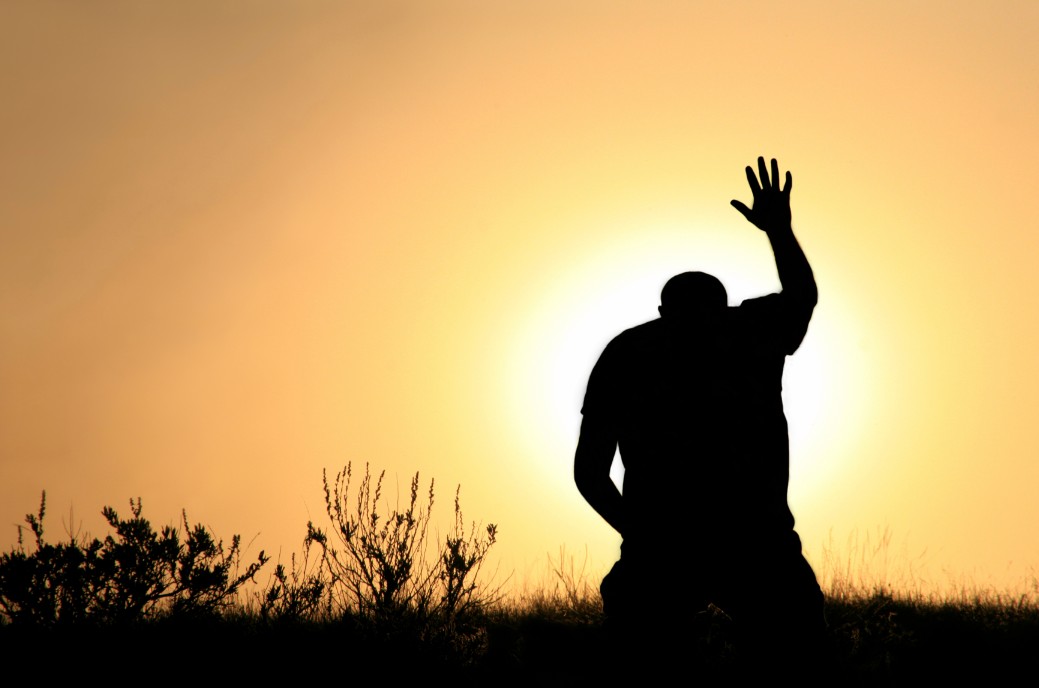 God Exalts
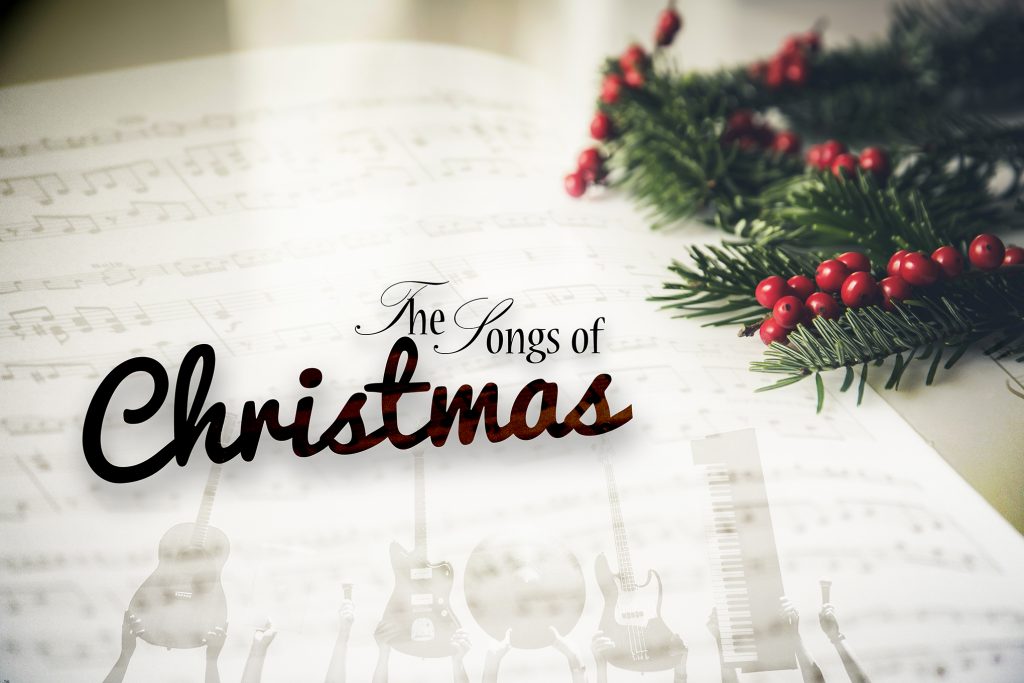